The AACPS Central Offices Student Services Team
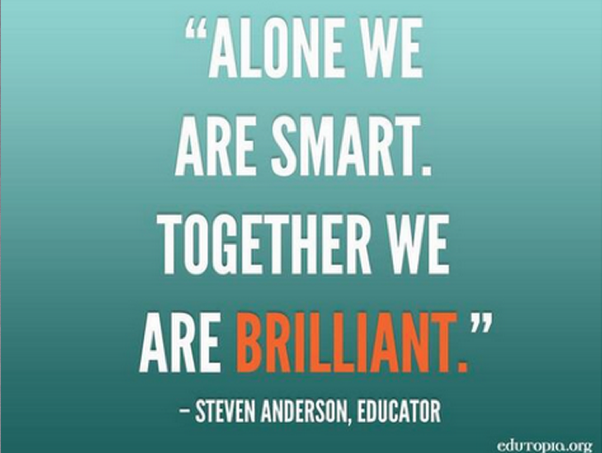 November 2017
Outcome 

Members of the Anne Arundel County CAC will have a better understanding of the role of the Student Services Team in Anne Arundel County Public Schools.
Mission of Student Services 

Supporting students in overcoming barriers to achieve school success.
Vision for Student Support Services

We will work as collaborative and coordinated teams to determine supports to overcome barriers to student success.
Student Support Services Org Chart
Assistant Superintendent for Student Support Services
Director of Safe and Orderly Schools
Executive Director of Alternative Education
Director of Student Services
CRASC
Student Services Org Chart
Director of Student Services
Partnership to School Health through the Department of Health
Director of Nursing
School Health Supervisors, School Nurses, Health Assistants
Coordinator of Psychological Services
Coordinator of Pupil Personnel
Program Manager 504
Coordinator of School Counseling
One School Psychologist Resource Staff, School Psychologists, and School Social Workers
Two School Counselor Resource Staff to Support School Counselors
Homeless, Out of Area, and Kinship Resource PPWs and Field PPWs
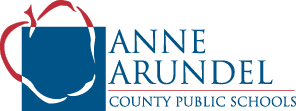 [Speaker Notes: Ryan will introduce our Org Chart]
Assistant Superintendent for Student Support Services

Sally Egan
Work - 410-222-5320
Director of Student Services

Ryan Voegtlin
Work - 410-222-5322
Coordinator of Psychological Services

Kellie Anderson
410-222-5285
Coordinator of School Counseling

Lucia Martin
410-222-5280
Coordinator of Pupil Personnel

Laurie Jones
410-222-5284
Director of School Health

Karen Siska-Creel
410-222-7213
410-222-6838
504 Program Manager

Wendy Chermak
410-626-0207
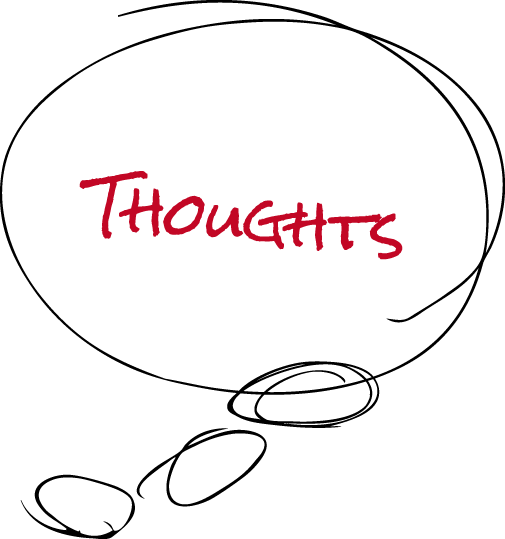 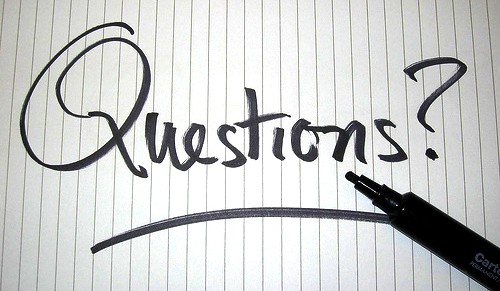 [Speaker Notes: Ryan, Lucia, Kellie, and Laurie]